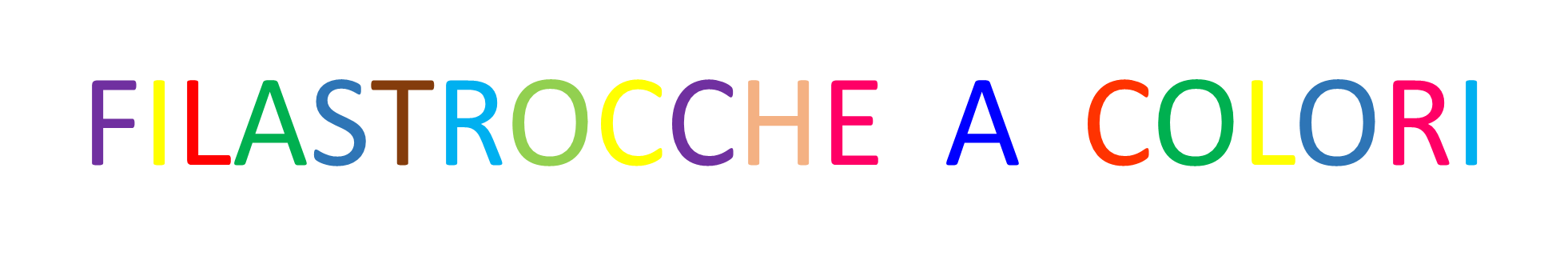 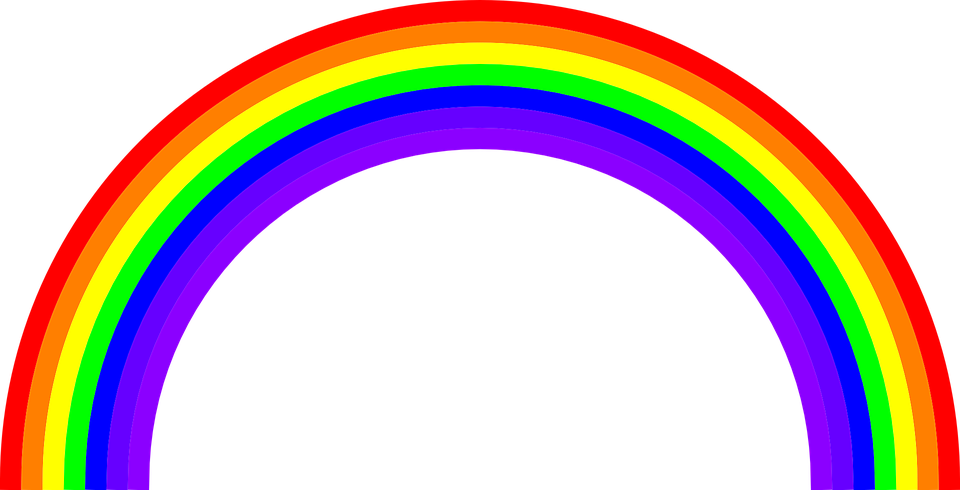 IC 3 SICILIANO –PONTE 
ATTIVITA’ INCLUSIVA 2 A PLESSO RODARI 
INS. D’AVANZO T. , FEOLA L.
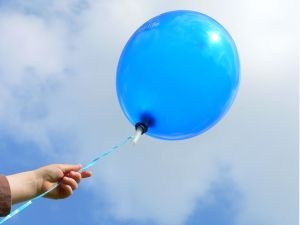 IO SONO IL BLU
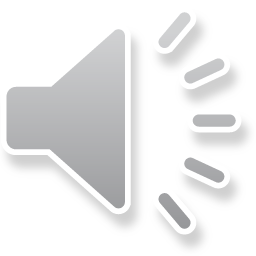 IO SONO IL BLU 
COME UNA NUVOLA LASSU’ 
COME UN GONFIO PALLONCINO
COME IL GREMBIULE DEL BAMBINO, 
COME UN MARE AGITATO 
COME UN CIELO STELLATO, 
COME I FIORDALISI NEI PRATI 
COME DUE OCCHI SPALANCATI ,
COME UN FIOCCO SULLA TESTA  
COME LE CANDELINE DELLA FESTA , 
COME UNA MACCHIA D’INCHIOSTRO 
COME L’OMBRA DEL MOSTRO 
COME I PANTALONI DI TELA 
COME LA BARCA CON LA VELA. 
IO SONO IL BLU 
CON TANTI AMICI SU E GIU’ 
E SE CON ME VUOI GIOCARE 
IN CASA MIA PUOI ENTRARE !
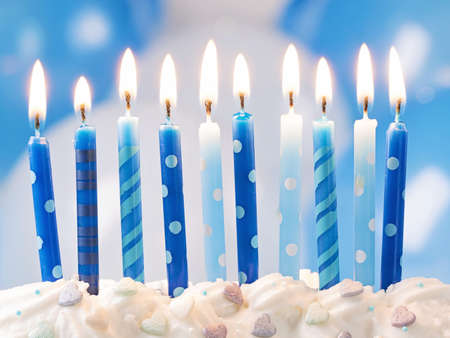 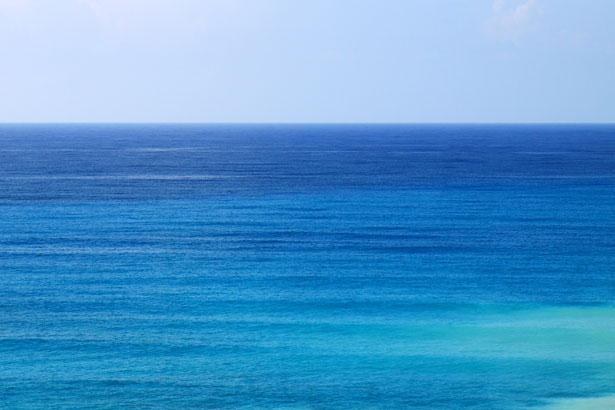 BLU
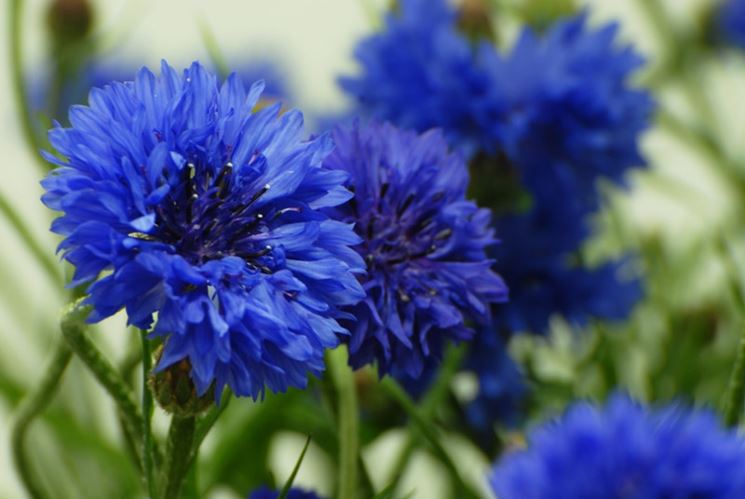 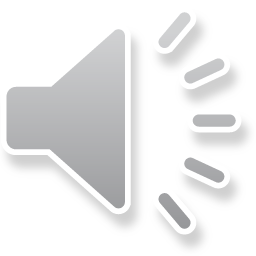 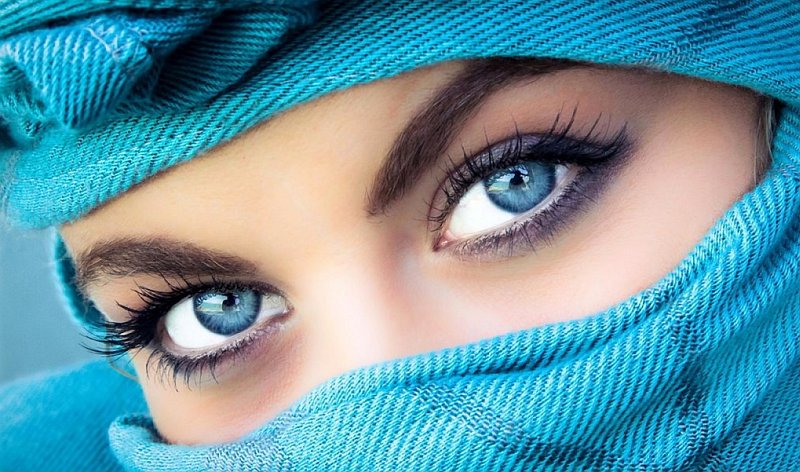 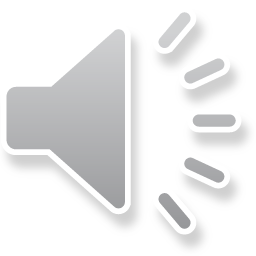 ANCORA BLU…
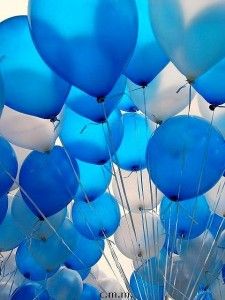 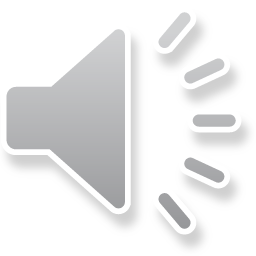 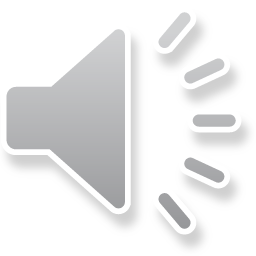 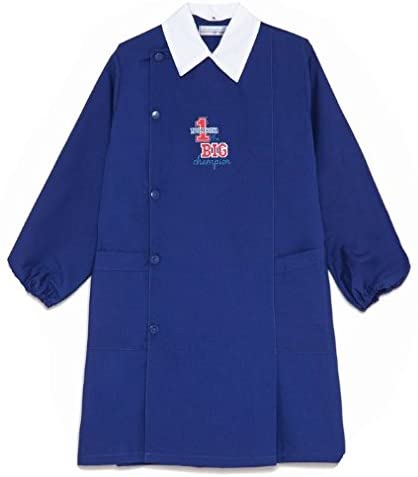 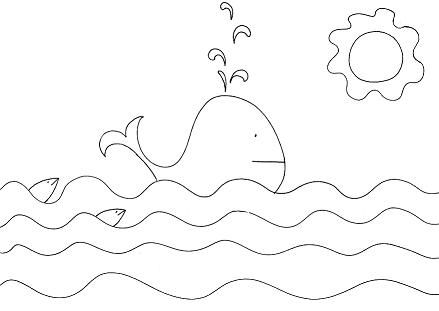 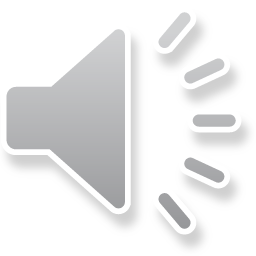